Effetto socialdialoghi reali su relazioni virtualiArt HotelPrato 26 ottobre 2019
Sessualità senza corpiDesideri virtuali per amori impossibilidott.ssa Marialessandra Panozzoginecologa omeopata
L’amore on line: perché?
Isolamento
Scollegamento dalla realtà
Ansia da prestazione
Insicurezza
Ritmi di vita frenetici
MA…L’amore on line : i numeri
Da una ricerca della università di Vienna 
80% delle persone cerca una relazione duratura
Spesso sono persone socievoli e aperte
Negli USA una coppia su tre nasce on line
Sette relazioni su dieci per gli e le omossessuali
Molte le coppie inter-razziali
Le coppie on line durano di più
Hikikomori : solo in Giappone?
Ritirarsi dal mondo
Evitare il confronto
Vergogna più che depressione
Fallimento 
Web diventa un occasione per vivere

In Italia 30000 ragazzi
Sesso virtuale : perché?
Voglia di conoscere
Mancanza di informazioni chiare
Paure nell’adolescenza
Difficoltà sessuali negli adulti
Ansia da prestazione
Sesso virtuale
Crea dipendenza e diventa una ossessione

Crisi di astinenza con
irritabilità e ansia

Può isolare definitivamente
MA…..UN PO’ DI NUMERI
Pornohub elabora statistiche ogni anno
92 milioni di contatti al giorno (come tutti gli abitanti di Canada, Australia e Polonia)
Il 30% della navigazione web è sul  porno
963 ricerche al secondo
115 anni per vedere tutti i video in rete
UN PO’ DI NUMERI
8 minori su 10 cercano il porno prima dei 18 anni
3 miliardi di dollari dalla pubblicità
Pornhub carica 12 nuovi video al minuto
23% sono donne
I giorni di calo delle connessioni in Italia
Capodanno
Ferragosto
Il primo giorno di Sanremo
Le grandi partite di calcio
La pornografia offre una 

visione machista e di potere
 
del sesso
Il mondo omosessuale, transgender, e queercontesta questo tipo di pornografia e cerca pornografie alternative  meno fallocentriche e violente
La destrutturazione del binario maschile e femminile
Siamo corpi vivi

Eliminare il divario fra identità e piacere

Una moda?
Una rivoluzione in corso?
Paul Preciado
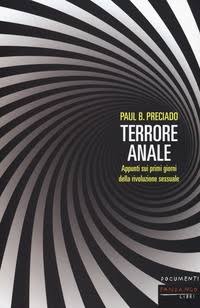 «Non ci sono due sessi.
C’è una molteplicità irriducibile di corpi,desideri, organi e fluidi in lotta per sovvertire le strutture 
della differenza sessuale ed essere riconosciuta»
Paul Preciado
Giocare fra le lenzuola :fantasie e porno
La pornografia è utile per uscire dagli schemi, per inventarsi una sessualità, per liberarsi dai complessi e dalle paure. Pornografia non machista, pornografia gay, pornografia con una nuova ottica
Soluzioni creative
Madri che producono video porno educativi
The porn conversation
Scuole USA che raccontano l’industria del porno
Porn with heart
Sakawa
di Ben Asamoah
Quando il sesso on line è utile
Dedicato all’amore-al corpo-al sesso realidott.ssa Marialessandra Panozzo
GRAZIE PER L’ATTENZIONEwww.ginecologiaomeopatica.it